PETS
OUR FRIENDS
DOG
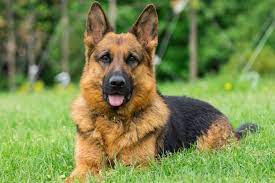 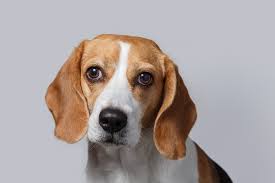 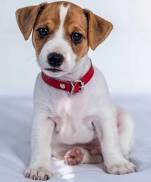 THE DOG IS A FAITHFUL
             FRIEND OF MAN.
THE DOG SHOWS HIS LOVE EVERY DAY.
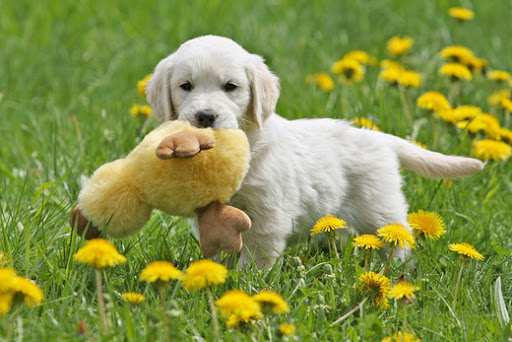 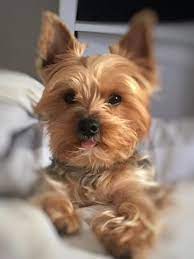 CAT
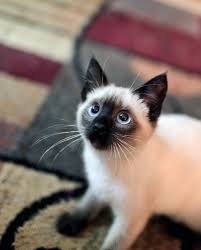 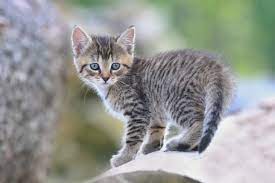 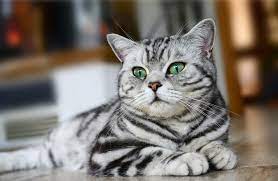 CATS ARE FLUFFY, FRIENDLY
                 ANIMALS MOST.
OFTEN SPEND THEIR TIME ON THE COUCH OR NEAR THE RADIATOR.
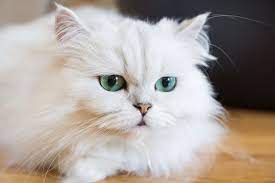 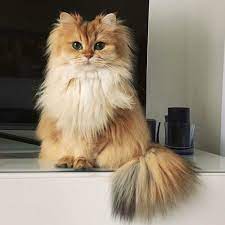 HAMSTER
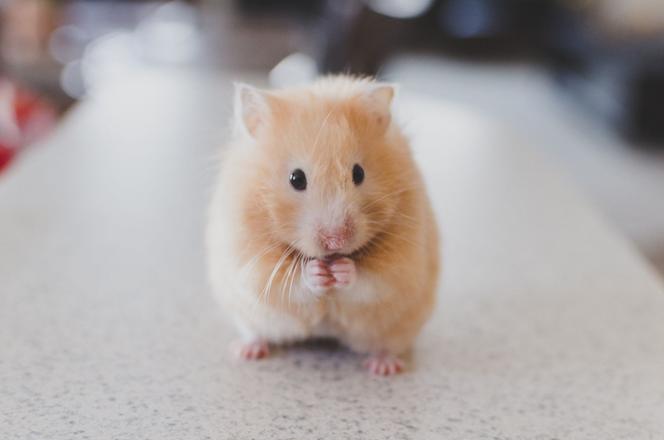 THE HAMSTER IS A SMALL
                  RODENT.
HE IS VERY ACTIVE, RUNS AROUND THE CAGE AND SMILES BEAUTIFULLY.
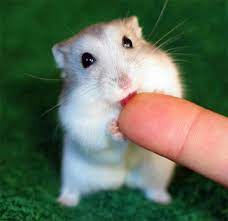 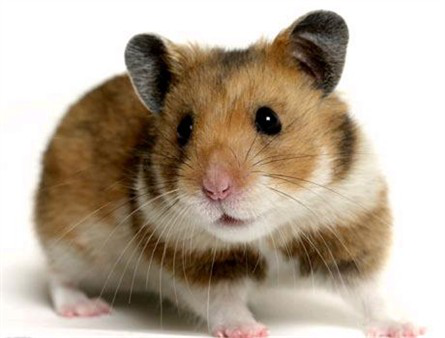 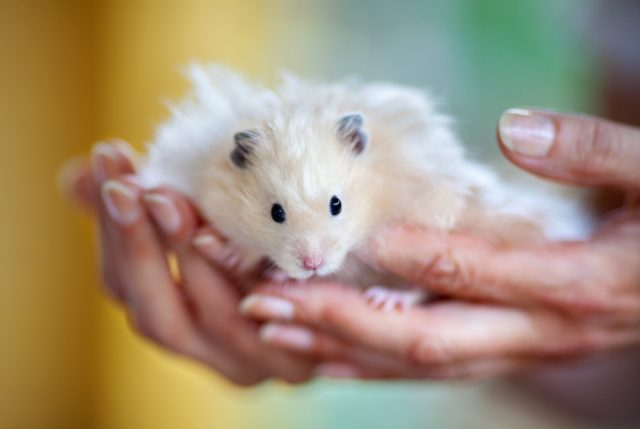 RABBIT
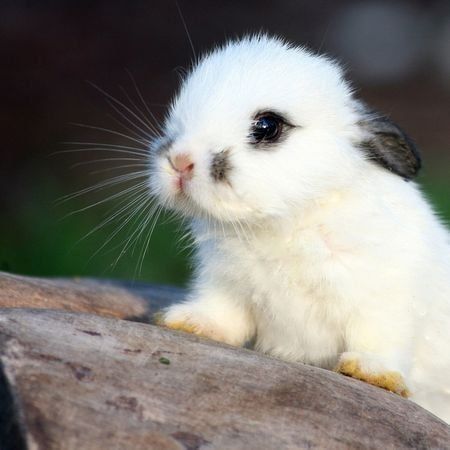 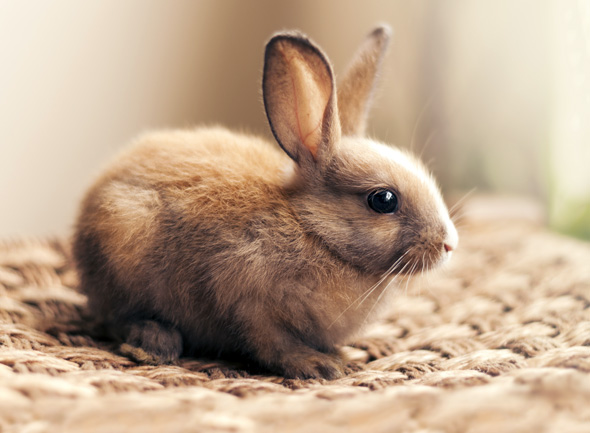 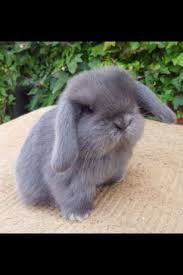 THE MINIATURE.
THE RABBIT IS A LIVING PLUSH FAVORITE OF CHILDREN AND ADULTS.
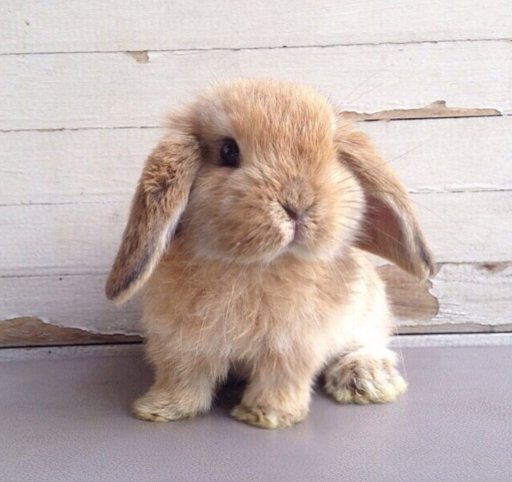 THANK YOU FOR YOUR ATTENTION.Angelika Żarnowiecka kl.7a
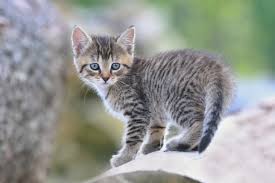 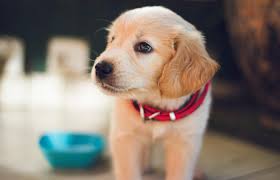 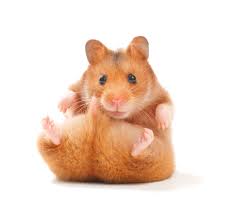 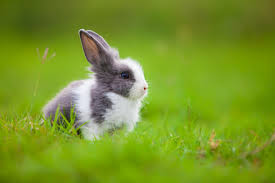